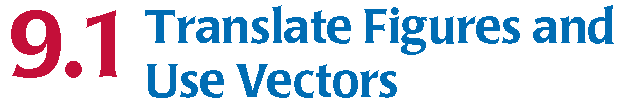 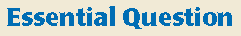 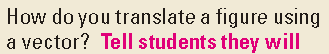 Standard:
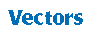 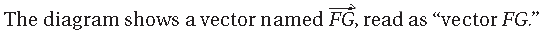 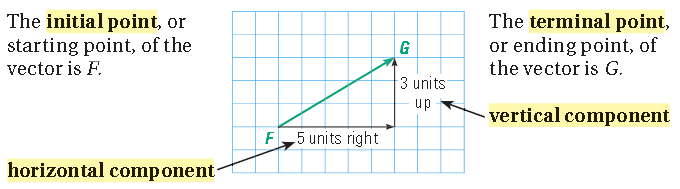 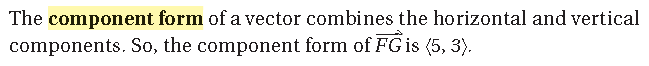 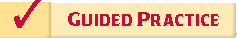 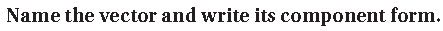 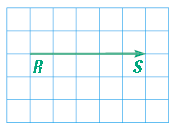 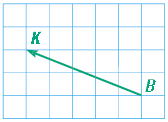 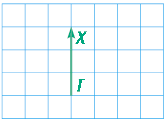 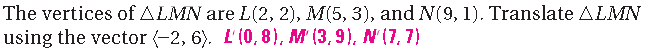 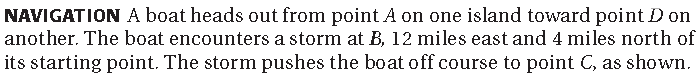 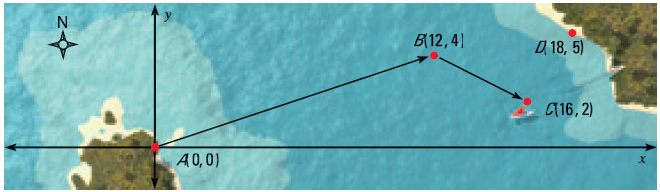 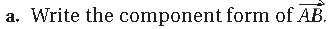 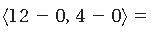 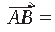 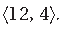 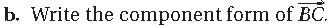 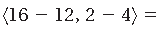 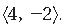 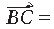 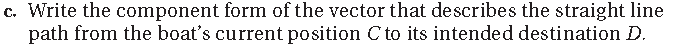 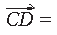 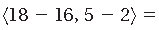 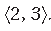 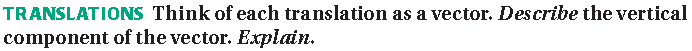 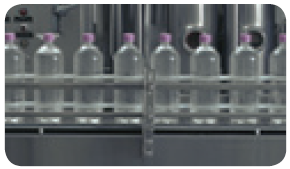 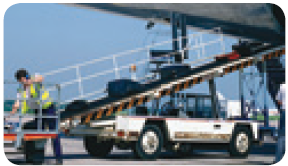 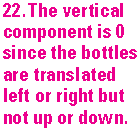 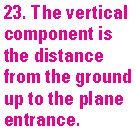 Homework Page 576:
#3, 7, 11, 15 – 17all, 18, 28,